Human machine interaction
Paolo Gallina
pgallina@units.it
040 5583829
Ed. C5, first floor
INTRODUCtION
Output:
Video
Audio
vibration
Examples of Interacting machines
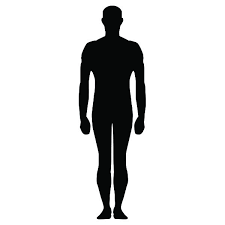 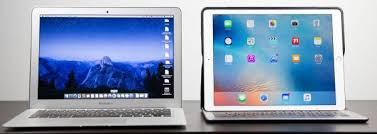 Input:
Keyboard
Mouse
Eye tracking
Voice
Interface
Interaction can be complex
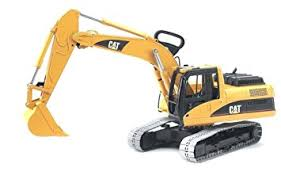 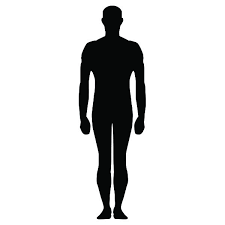 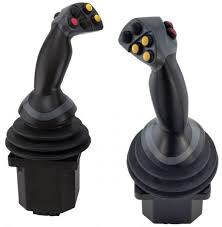 Interface
Concept: - Degree of freedom (DoF) 
DoFMapping
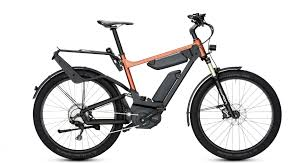 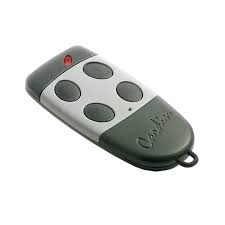 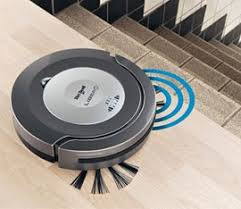 In every day life
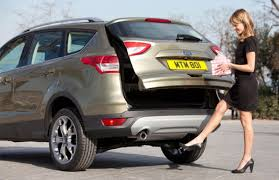 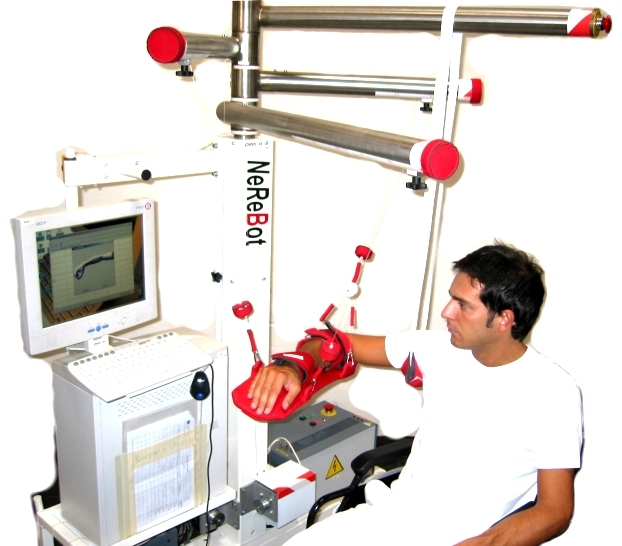 Examples
https://www.youtube.com/watch?v=2Ysb-Oko3Bg
Exoscheleton examples
Even simple tools change the our brain (short term neuroplasticity phenomena)
Citare da «L’anima delle macchine, Dedalo ed.»
Collaborazione con Carlo Fantoni
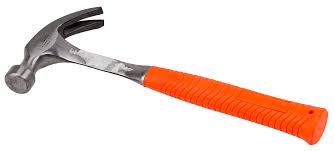 Training
S-Curve or Sigmoid function
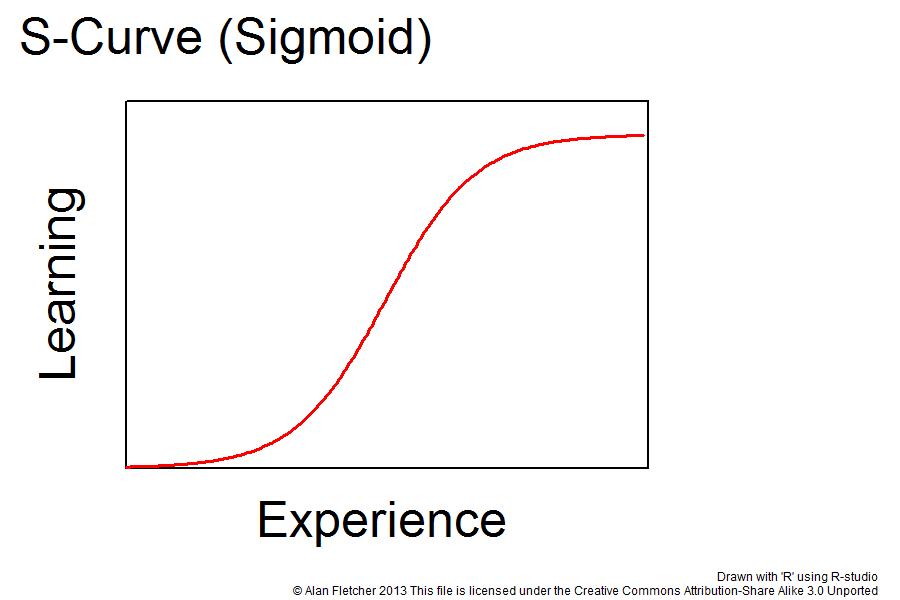 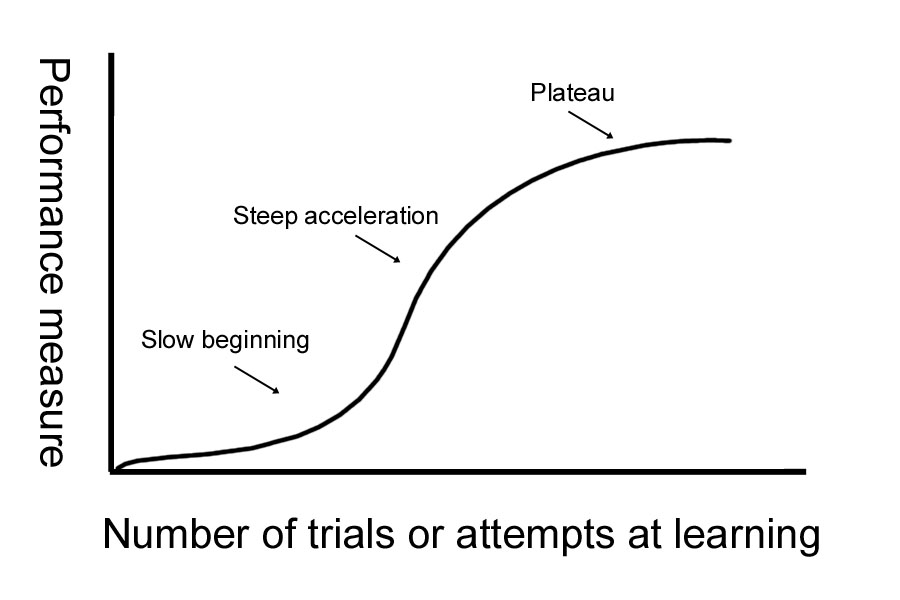 -With repetition of almost any motor task, learning occurs, and a person becomes more efficient
-measure of skill on the Y axis 
and 
number of trials on the X-axis
An S-shaped curve of growth levels off because stability is attained, a resource needed for growth is limited, or a ceiling of performance is reached.
Quantitative Assessment of Backhoe Operator Skill
(book)

See: Research methods in human-computer interaction
The S-shaped learning curve is most obvious when someone learns a highly complex task. The initial part of the curve rises slowly as a person becomes familiar with basic components of a skill. The steep ascending phase occurs when there is enough experience with rudiments or simple components to start "putting it all together."
Syllabus
2 questions about the program in class
Slide presentation about a topic chosen by the student
15 mninutes
It will be evaluated: clarity, quality of the presentation, language skills, originality, scientific soundness
FINAL TEST